Aufträge Schulungen 2008/09 (adaptiert)
Checklisten Massnahmen RFO in Dossier Normdokumentation Zonen 1/2 (Warnung, Alarmierung) auf kommunale Verhältnisse adaptieren.
	Telefonverzeichnis der Warnempfänger erstellen und à jour halten (Schulen, Kindergärten, Horts, Spitäler, Heime, Betriebe, Verkehrsbetriebe, Landwirte)
	Checklisten Betriebe, Schulen, Heime & Spitäler und lokale Verkehrsbetriebe aus Dossier Normdokumentation adressatengerecht verteilen, Information / Auftrag weiterleiten und Vollzug kontrollieren (Anlass oder Brief)
	Landwirtschatbetriebe mit „Merkpunkten für Nutztierhalter“ bedienen, Unterstützung der Landwirte im Ereignisfall regeln
	Abgabe der Jodtablettentaschen und Bezugsscheine für Jodtabletten an die Neuzuzüger organisieren, Jodtablettentaschen vorhalten
	Aufgabenteilung RFO – Gemeinden - Interventionsdienste absprechen und Ergebnisse dokumentieren (wer ist wofür verantwortlich)
	Ernstfall-Führungsstandorte festlegen (RFO, Gemeinden), Liste der Erreich-barkeiten (Tel, Fax, Mail, etc.) erstellen, Radioempfang sicherstellen
	Dossier Alarmstelle Gemeinde (Kdo Feuerwehr) à jour halten und anlässlich des Sirenentests jährlich prüfen / aktualisieren
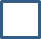 Notfalldokumentation Störfall KKW Mühleberg; Register 3
Aufträge Schulungen 2013 (adaptiert)
Erledigung der Aufträge 2008/09
	Organisation Abgabe Jodtablettentaschen und Bezugsscheine für Jodtabletten an Neuzuzüger  SOLL-IST Vergleich
	Organisation der Anlaufstelle für Hilfesuchende im Ernstfall (kommunales Sorgentelefon)
	Zone 1: Umsetzung Konzept Dosimetrie, inkl. Aufgabenzuweisung, Rekrutierung, (min 2 pro Org oder FO), Ausbildung, Ausrüstung
	Regelung der Aufgabenteilung zwischen RFO und Gemeinden auf Grundlage des Selbst-Tests Einsatzbereitschaft (nach PQQZD)



	Umsetzung der Massnahmen zum Hochfahren des pers. ABC-Schutzes der eigenen Einsatzmittel
	Kenntnisnahme Ergebnisse Sirenentest Februar (Up-Date Dossiers)
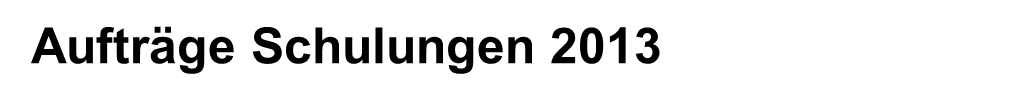 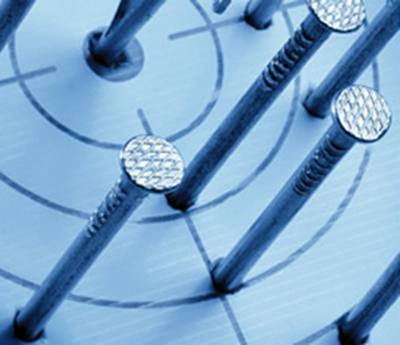 Erledigung offener Pendenzen aus den Jahren 2009-17
Aufstockung Bestand  an Jod-tablettentaschen